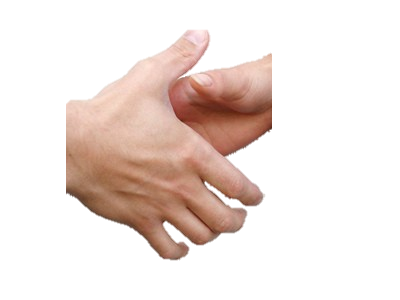 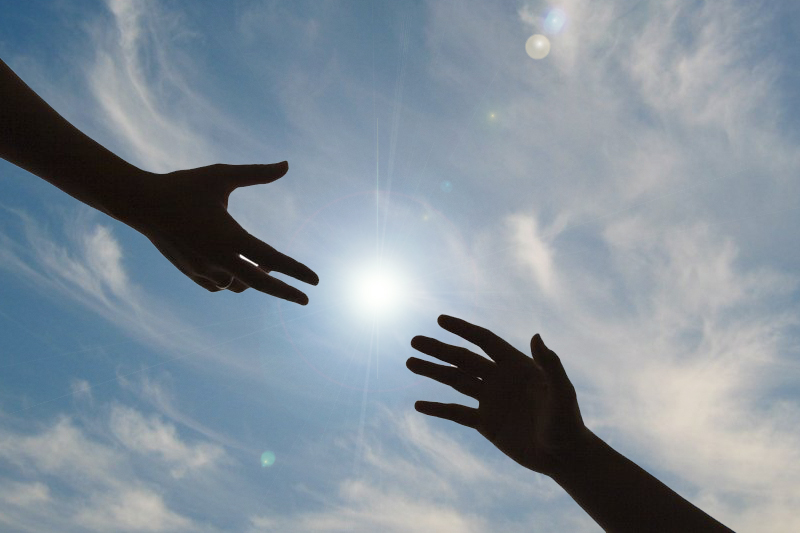 Darkness to Light
1. Genesis 1:1-5
God introducing Himself
God is the creator
Speaks of His power
Speaks of His creativity
Speaks of His personality
Speaks of His glory
Speaks of His separateness
A theme continued in the NT
God is the creator
LOVE
God is in charge
God created everything out of nothing
God the Trinity brought it about
God had a purpose in creation
He did it for good
He did it to bring glory to Himself
God the ultimate creator
Everything that is not God came from God
Nothing other than God is self-sufficient
Nothing is intrinsically evil
Everything that is has value
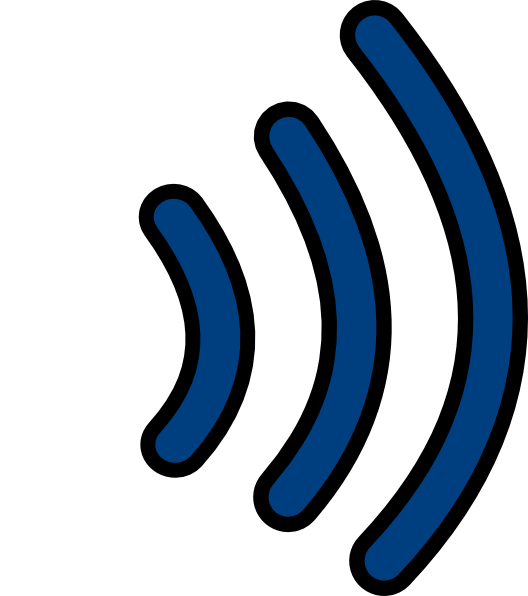 God speaks
And when He does things change
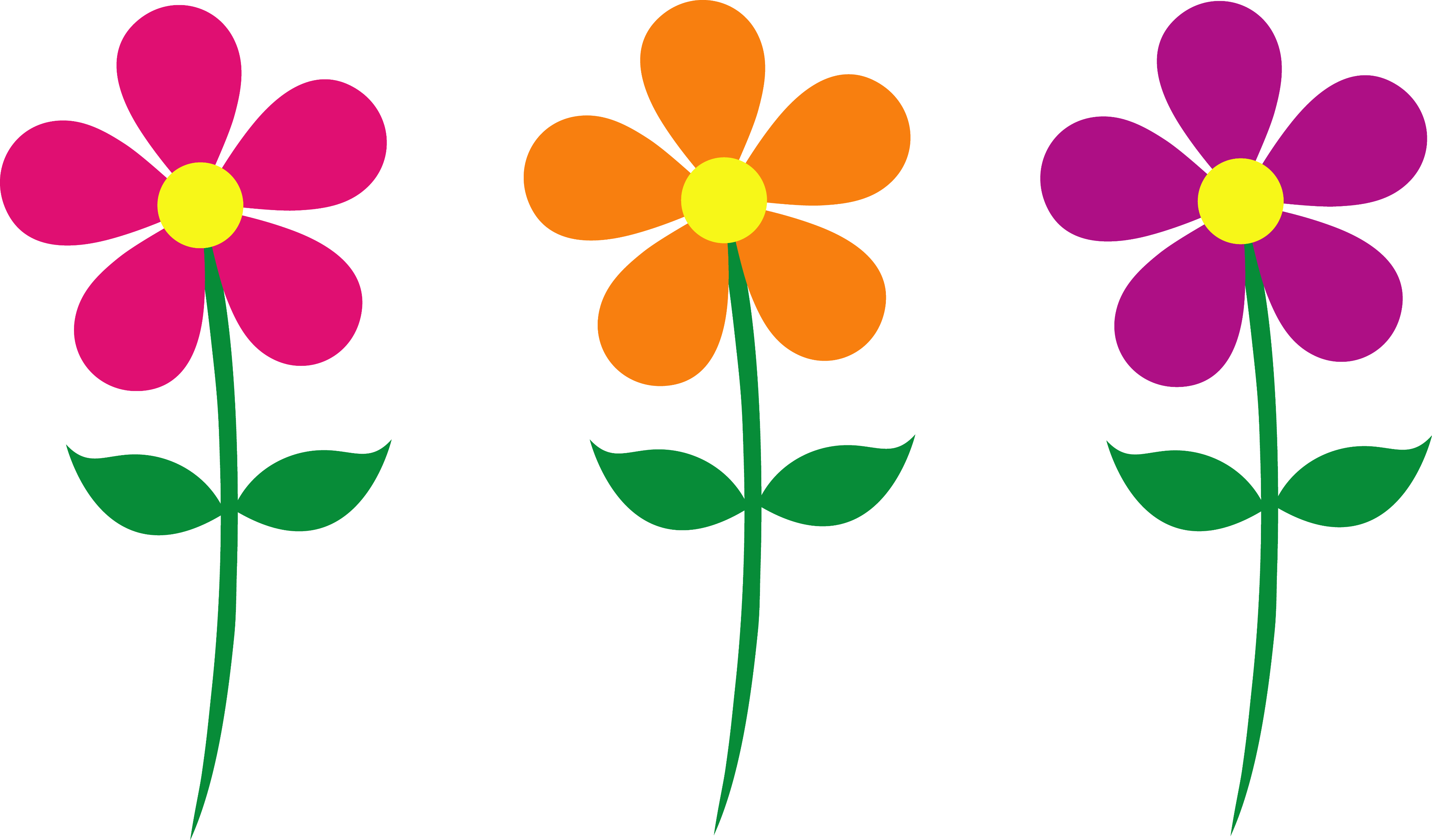 God blesses with purpose
This is the light of life that we understand
Describes how something can show value
Describes Fruitfulness
Light shows what’s there
Light shows what’s to come
God is looking to you to use the light
To accept Him as creator
To accept His purposes and His plans
To accept His Spirit into your life
To light your way to His eternal kingdom beyond the grave